116 Chamberlain Ave Rushville, NE
4+ Bed
2318 sq ft
2 Bath
Call 308-282-1516
$139,900
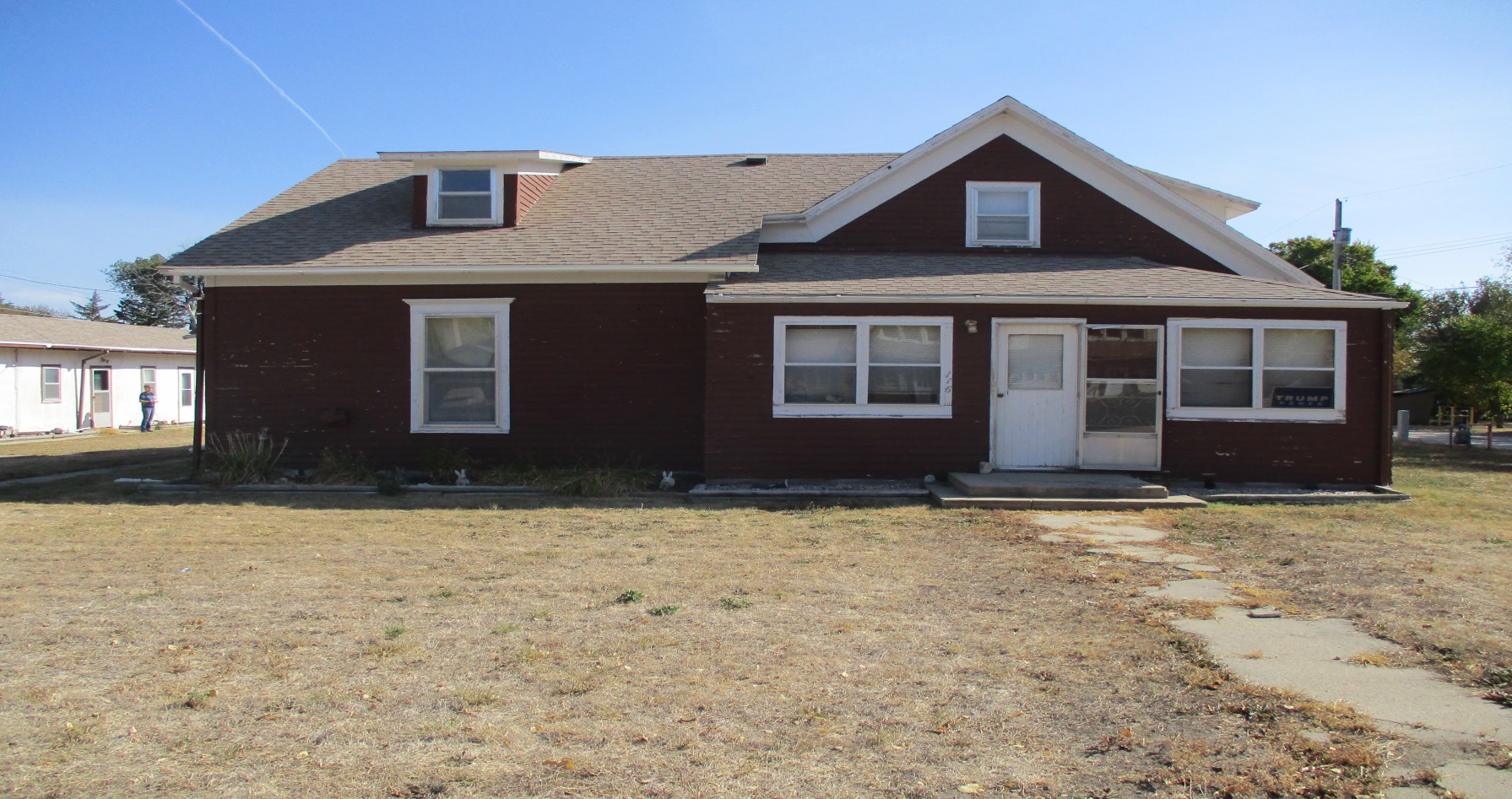 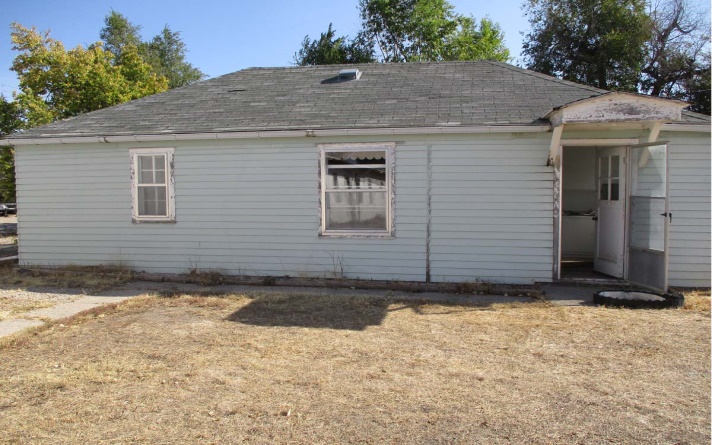 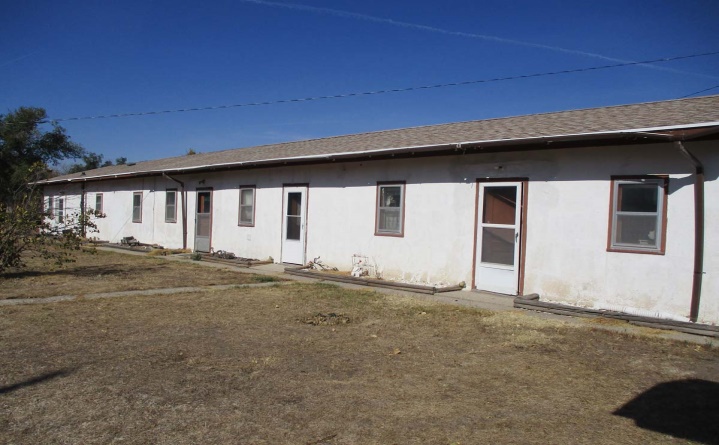 UNIQUE INCOME PROPERTY!
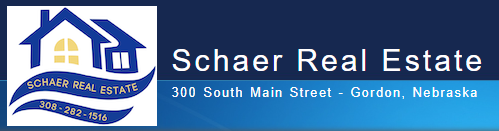